Alimta® = Pemetrexed
Indications

        Pulmonaire

        Sein

         Rénal

         Ovaire  

         ORL

         Digestif 

         Vessie

         Prostate

         Hématologique

         Dermatologique

         Cérébral
Solvant
          EPPI
NaCl 0.9%             G5%     	100mL
250mL
500mL
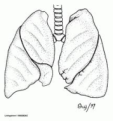 Conservation avant utilisation du flacon:

      T°ambiante
      Réfrigérateur
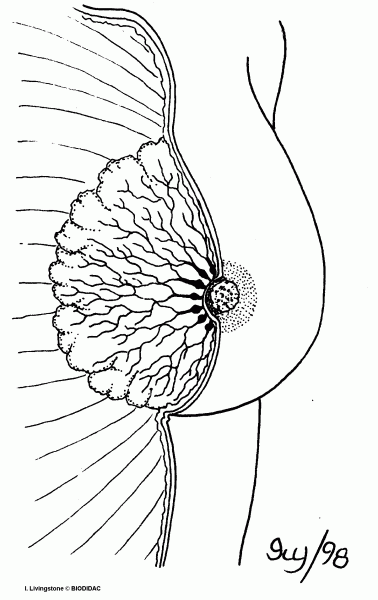 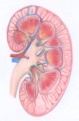 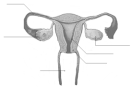 DMS
Tubulure

   Standard
   Sans PVC 
   Opaque
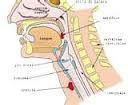 Seringue
   oui     non
Conservation après utilisation du flacon:

      T°ambiante
      Réfrigérateur
      Elimination
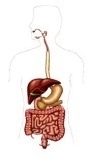 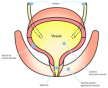 Diffuseur
    oui     non
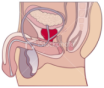 Prêt à l’emploi?

 Oui              Non
Monothérapie
       Protocole multiple
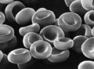 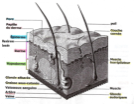 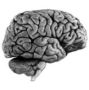 Alimta®=Pemetrexed
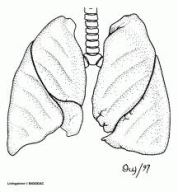 -Cancer Bronchique Non à Petites Cellules

-Mesothéliome
Antimétabolite
Conservation avant reconstitution:
T° ambiante
Solvant: NaCl 0.9% 100mL 
Reconstitution:
	    500mg: reconstitution avec 20mL de NaCl
	     100mg: reconstitution avec 4mL de NaCl
Illustration flacon
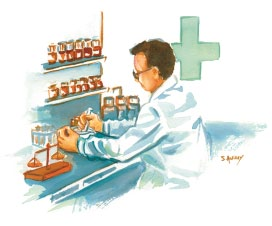 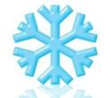 Conservation après reconstitution: Frigo + 24h
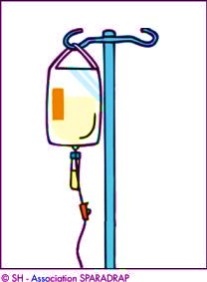 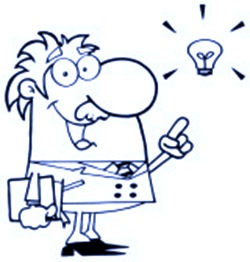 Monothérapie
Prémédication antiémétisante
Toxicités -hématologique
               - cutanée
               -digestive
ou
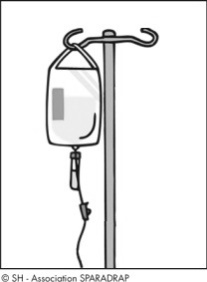 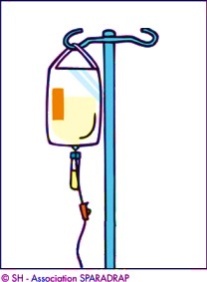 Association avec un sel de platine